F
به نام خدا

تحقیقات بازار یابی ،جذب حامیان مالی
فصل 16
حمایت مالی ورزشی
زمانی رخ می دهد که یک سازمان ورزشی ،باشگاه،لیگ ورزشگاه یا ورزشکار توسط شرکت یا فرد خاصی حمایت شود 
دریافت کنندگان حمایت مالی به عنوان به عنوان دارایی های حمایت یا دارایی های ورزش شناخته می شوند
حمایت مالی برای هردو طرف قرارداد واجد منافعی است
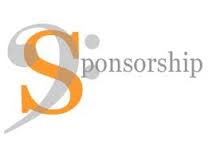 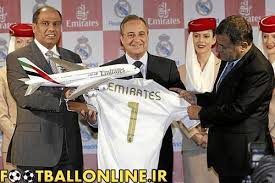 اهداف حمایت مالی
حامیان مالی ودارایی های ورزشی اهداف مختلفی دارند که برای حصول به این اهداف در برنامه حمایت مالی شرکت می کنند
دوهدف عمده برای حامی مالی عبارتند از: 1-ارتقای تصویر برند 2-افزایش آگاهی در خصوص برند
هدف دارایی های ورزشی: بهره برداری ازحمایت مالی به منظور تامین اهداف اداری و توسعه ای است
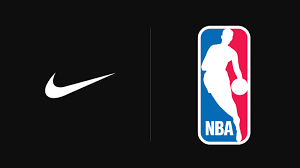 هدف گیری حمایت مالی
معمولا دارایی ورزشی به اسپانسر پیشنهاد حمایت مالی می دهد چون برای دارایی وزرشی سنجش واندازه گیری منافع در مقایسه با اسپانسر آسان تر است
دو عنصر اصلی در هدف گیری حمایت مالی:1- انتخاب اسپانسر مناسب 2- نوشتن یک طرح مناسب
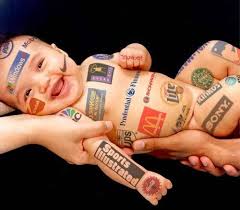 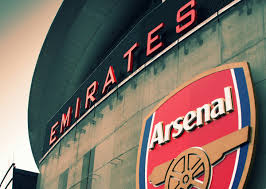 ارزیابی اثر بخشی حمایت مالی در ورزش
مراحل ارزیابی شامل بررسی عملکرد حمایت مالی  وتعیین این که تلاش های بازاریابی که به همراه حمایت مالی انجام شده موثر بوده است یا نه.
برای تعیین اثر بخشی میتوان از مصاحبه ها ،گزارش فروش ،گزارش اثر بخشی آگهی تجاری از طریق رسانه هاو...استفاده کرد
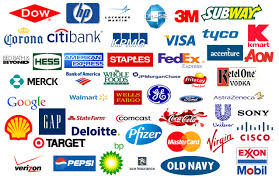 (SMR)                  تحقیقات بازار یابی ورزشی
گرد آوری وآنالیز اطلاعات پیرامون مصرف کنندگان ورزشی،مکان های بازاروتاثیرات محرک های بازار یابی ورزشی است
این کار در وهله نخست از طریق تعیین وتعریف تهدید ها وفرصت های بازار وسپس طراحی ،به کار گیری مدیریت وارزیابی از طریق طرح بازار یابی امکانپذیر است
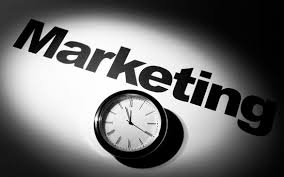 فرآیند تحقیقات بازار یابی ورزشی
1- تعیین نیاز برای تحقیقات بازار یابی ورزشی
2- تعریف مساله
3- تعیین اهداف ومقاصد تحقیقات بازار یابی ورزشی
4-انتخاب روش شناس مناسب
5- تعیین منابع اطلاعاتی وروش هایی برای گرد آوری داده ها
6-طراحی فرم های گرد آوری داده ها
7- تعیین اندازه نمونه ها
8-گرد آوری داده ها
9-بررسی داده ها وترسیم نتایج
10-آماده سازی وارائه گزارش نهایی تحقیق
انتخاب روش شناسی مناسب تحقیق
روش پژوهش: طرحی برای یک مطالعه است که امکان گرد آوری وتحلیل اطلاعات جمع آوری شده را فراهم میسازد

دو منبع اطلاعاتی در تحقیقات بازار یابی:
1- داده های اولیه یا دست اول: توسط بازاریاب ورزشی وبه طور خاص برای پروژه پژوهشی جمع آوری می شوند
2- داده های ثانویه: از طریق یک منبع دیگر ویا برای یک هدف دیگر پیش از پروژه پژوهشی جاری گرد آوری می شوند
روش تحقیق اکتشافی
روش تحقیق توصیفی
روش تحقیق علی
تعیین منابع اطلاعاتی
منابع اطلاعاتی مستقیم متاثر از نوع طرح تحقیق هستند
گرد آوری ،تجزیه وتحلیل وتفسیر داده های حاصل از مشاهده رفتار مردم ویا نحوه پاسخ گویی آنها به سوالات باز سر وکار دارد
تحقیق کیفی
شامل گرد آوری،تجزیه ،تحلیل  وتفسیر داده های گرد آوری شده از یک نمونه بزرگتر از طریق یک پیمایش یا یک پرسشنامه سازمان یافته است
تحقیق کمی
منابع اکتشافی اطلاعات
یک مورد آنالیز داده های ثانویه است
داده های ثانویه که از مطالعات پژوهش های ورزشی حاصل شده اند به طور معمول در چهار دسته طبقه بندی می شوند
1- مطالعات تصادفی- محدود
2- مطالعات تصادفی- گسترده
3- مطالعات استاندارد – محدود
4- مطالعات استاندارد - گسترده
گروه های متمرکز (هدف)
عبارت است از مصاحبه با یک جمع 8تا 12 نفره به طور هم زمان وبه شکل گروهی





پیمایش تجربی:
گرد آوری اطلاعات توسط کسانی که متخصص حوزه بازار یابی ورزشی هستند
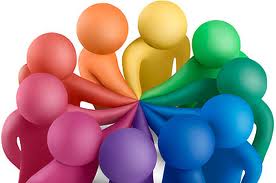 منابع توصیفی اطلاعات
مطالعات مقطعی: 
عناصر یک نمونه رادر یک جامعه ودر بازه زمانی خاص مورد بررسی قرارمی دهد

مطالعات طولی:
اقدام به ارزیابی عناصر یک نمونه در درون یک جامعه وبه صورت تکراری در خلال یک بازه زمانی خاص می پردازد
ابزار تحقیق
پرسشنامه ومشاهده دو روش عمده برای کسب اطلاعات کمی در تحقیقات توصیفی هستند
پرسشنامه:
مجموعه ای ساختار یافته از سوالات برای کسب اطلاعات از پاسخگویان است
هر پرسش نامه دارای سه هدف است»
1-بیان کننده اطلاعات مورد نیاز در قالب سوالاتی است که پاسخگو بتواند وبخواهد که پاسخ دهد
2-پرسشنامه باید پاسخ گو را ترغیب به همکاری وتکمیل پرسشنامه کند
3- پرسشنامه باید خطای پاسخگو را به حداقل برساند
نمونه گیری
نمونه:
  انتخاب بخشی از جمعیت که نماینده کل جامعه است


الف) نمونه گیری احتمالی

ب)  نمونه گیری غیر احتمالی
باتشکر از توجه شما